МБОУ СОШ № 6XIV городская  научно-практическая конференция молодых исследователей научно-социальной программы «Шаг в будущее»
Элементы трансформера 
в школьной одежде




Автор:     Зайнулабидова
Халимат     Алиевна
8 Г класс 
Руководитель:   Ишкильдина
 Римма  Хуснулловна,
учитель технологии
г. Радужный 2014 г
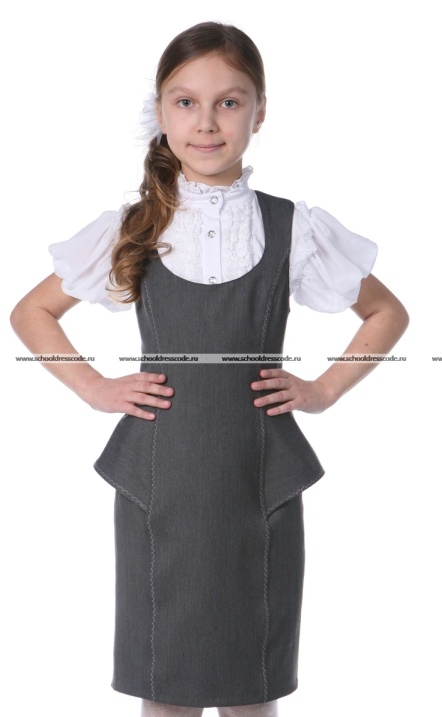 1. Изучение   проблемы школьной формы
2. Цель и задачи  проекта и план реализации
8. Экономичес-кий расчет изделия
7. Изготовление сарафана с декоративными  элементами
3. Модные тенденции 2013-14 гг и одежда трансформер
Этапы выполнения проекта
4.Составление  дизайн- спецификации и анализа изделия
6. Подбор материалов, 
оборудования  и инструментов
5. Разработка эскизов  модели и чертежей  деталей  изделия
Федеральный закон №273-ФЗ «Об образовании в Российской Федерации»
Статья 28. К компетенции образовательной организации относится «установление требований к одежде обучающихся…»
1
Внешний вид обучающихся должен соответствовать общепринятым в обществе нормам делового стиля и носить светский характер. 
Требования к повседневной, парадной и спортивной форме будут устанавливаться школами .
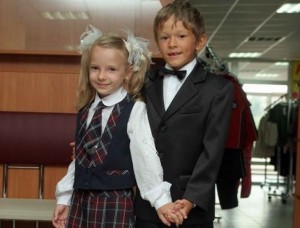 1. Хотите ли вы, чтобы ввели школьную форму?
7
2. Какой ассортимент школьной формы вы предлагаете?
3. Какую роль сыграет введение школьной формы?
Актуальность
Я считаю очень важным 
следовать моде таким образом, 
чтобы она служила вашим интересам.
Автор: Палома  Пикассо
«Дети должны с детства приобщаться к тому, что костюм – это нечто большее, чем просто одежда. Это средство коммуникации. 
От того, как ты выглядишь, зависит, как с тобой будут общаться окружающие.
 Возможно, для повышения собственной самооценки школьный дресс-код  может оказать огромную услугу, ведь он позволяет одеваться стильно, хотя и строго». 
Вячеслав Зайцев
2
Проблемы выбора
школьной одежды:
Стоимость одного 
комплекта повседневной 
школьной формы 
составляет от 2 500 до
 4 000 рублей. 

Было решено: сшить  
школьную одежду 
своими  руками
– она должна быть  
практичной, модной, 
оригинальной и 
экономичной
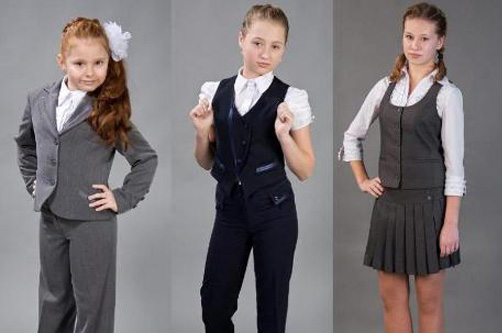 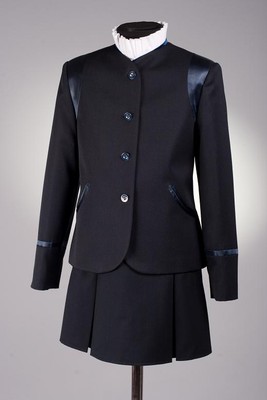 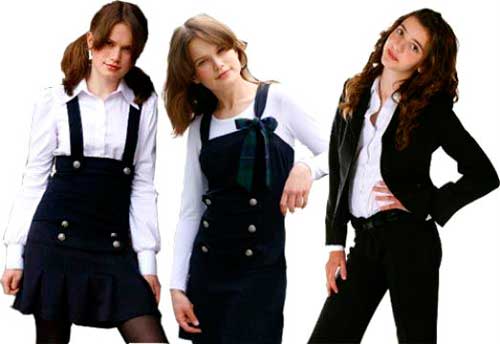 Структурно-логический анализ для выявления проблемы
Школа

              Учеба    Внешний вид     Питание     Здоровье
                  
        Школьная           Спортивная            Праздничная

        Жилет с юбкой         Сарафан           Брючный костюм

Простого покроя             С декоративными  элементами
3
Цель и задачи данной работы
Цель: разработка  школьной одежды, которая соответствует следующим требованиям: модель -практичная, модная, экономичная и оригинальная.
      Задачи: 
Изучение материала о проблеме  школьной формы.
Составление дизайн – анализа изделия.
Изучение модных тенденций 2013-2014 гг. и материала об одежде – трансформер.
Изучение декоративных элементов одежды.
Создание  эскиза и детализации  выбранной модели.
Изготовление  изделия с деталями -  трансформерами.
4
Новизна, методы исследования и практическая значимость
Новизна заключается  в применении способа трансформации   для изменения вида  и назначения модели.
Методы исследования:
сравнительно -  сопоставительный; 
анализ информации: структурно-логический; дизайн – спецификация изделия;  проработка лучшей идеи; морфологический -  матрица;  с помощью  эскиза; сравнительная таблица материалов;
синтез (обобщение, сведение  в единое целое данных,  добытых  анализом).
В данной работе применена техника  графического моделирования информации: «кластер», «ментальная карта», табличная форма сравнения.
Практическая значимость работы состоит в том, что материалы исследования
могут быть использованы для  создания школьной одежды - трансформера для
девушки. Решить задачи  экономии денежных средств, изготовления 
оригинального изделия, соответствующего требованиям к школьной одежде.
5
План реализации проекта
6
Модный тренд баска
Баска  - широкая оборка, которую пришивают по линии пояса к лифу платья, блузы, кофты или юбки
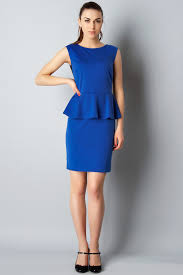 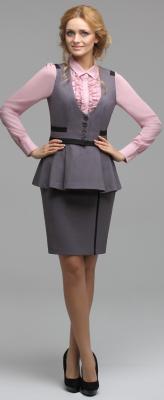 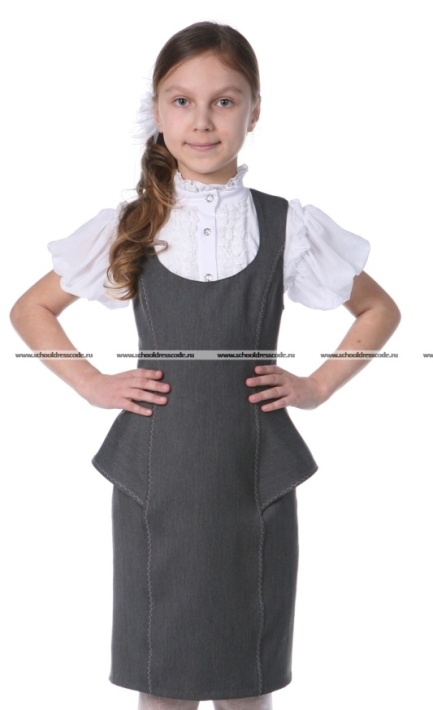 12
Баска изначально была элементом традиционного костюма жителей Испании басков (отсюда и название).
13
Модные тенденции 2013-2014 гг
Съемные воротнички, манжеты
 Модный съемный воротничок  и 
съемные манжеты станут обязательным аксессуаром 
юбкой модницы.
Съемная  баска
На рынке появился и пояс с бас-
кой, который очень благопри-
ятен для разного типа фигуры.
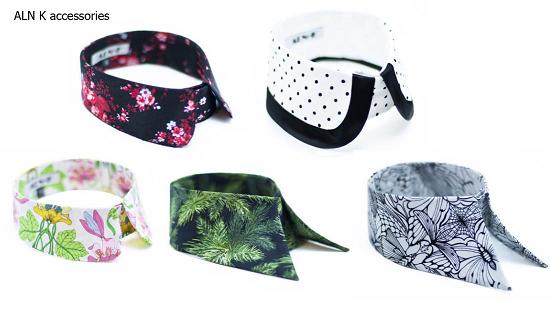 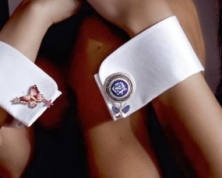 14
Одежда - трансформер
Модели с «секретом» -меняют форму, цвет, силуэт, стиль «лёгким движением руки»
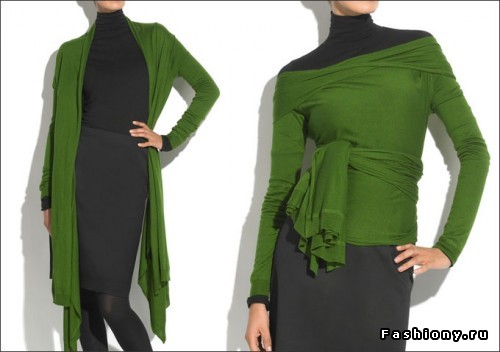 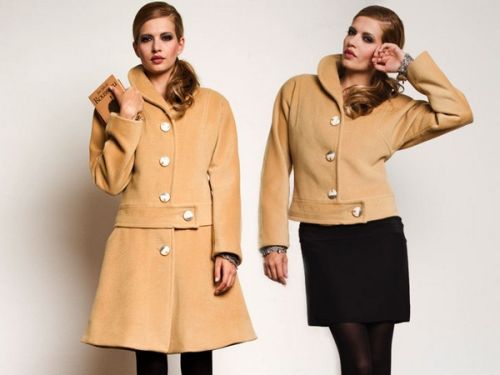 15
Дизайн – спецификация изделия
16
Дизайн – анализ изделия
Одежда - трансфомер
Затраты: ткань, замки, нитки
Повседневная одежда
З в 1
Праздничная
Модная,
удобная,оригинальная
10.Экономичность
1.Целесообразность
2.Назначение
9.Эстетичность
Школьная одежда
Изделие  единичное, 
повышенной сложности
3.Учет специфики
8. Технология изготовления
Р.44, для девушки
7.Эксплуатационность
4.Материал
Правила ухода
Костюмная смесовая
6.Внешний вид
5. Экологичность
Детали- трансформеры
Не мнется и не осыпается
Приталенный силуэт
Не имеет вредных воздействий  на кожу и окружающую среду
17
Характеристика деталей  изделия и  декоративных    элементов
Таблица 1
ВЫВОД:  опираясь на выше изложенные критерии, была проведена проработка лучшей идеи.
19
Проработка лучшей идеи
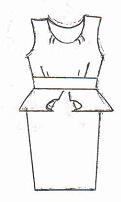 Съемный воротник
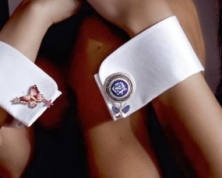 Съемные манжеты
Съемные баски 2 видов
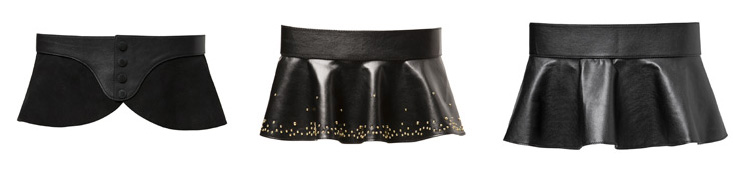 20
Эскиз и детализация изделия
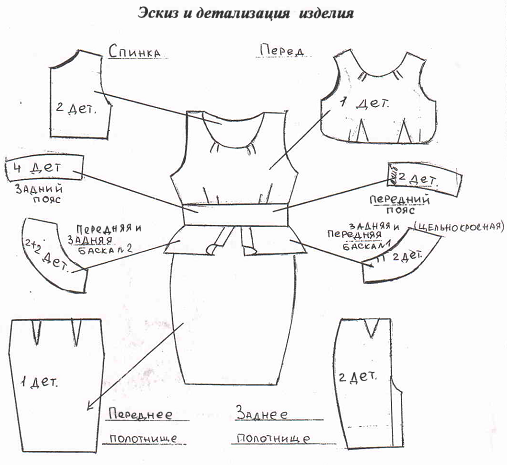 21
Моделирование фасона сарафана
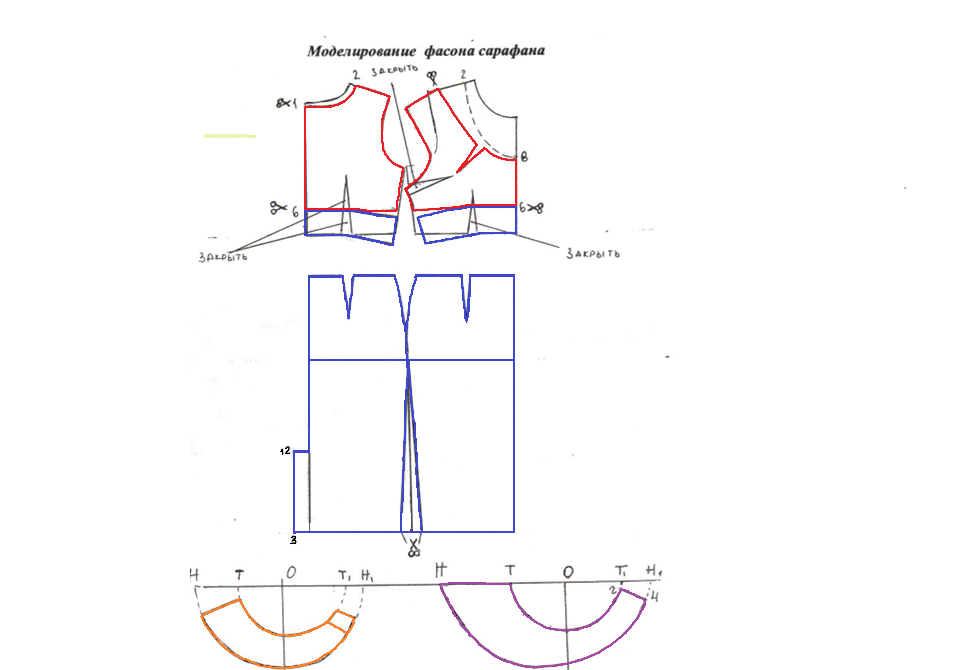 26
Характеристика  свойств  материалов
23
Выбор материалов
Вывод: По заданным критериям большое количество «+» набирает  ткань смесовая. Из нее школьная форма получится прочной, износоустойчивой, не сминаемой, не растянется, хорошо будет держать форму и  будет  удобно работать при раскрое изделия. 
Подбор  цвета ткани 
Вывод: Учитывая анализы исследований и рекомендации специалистов, было принято решение, об использовании глубоко синего габардина для  основных деталей изделия и баски №1. Для праздничной баски (№ 2), воротника 
      и манжет  рекомендован атлас в горошек.
Поузловая обработка
1. Обработка  вытачки
2. Обработка мягких складок
3. Соединение части разъемного замка с баской
4. Втачивание части  разъемного замка в пояс и соединение с юбкой
5. Обработка шлицы
Назад
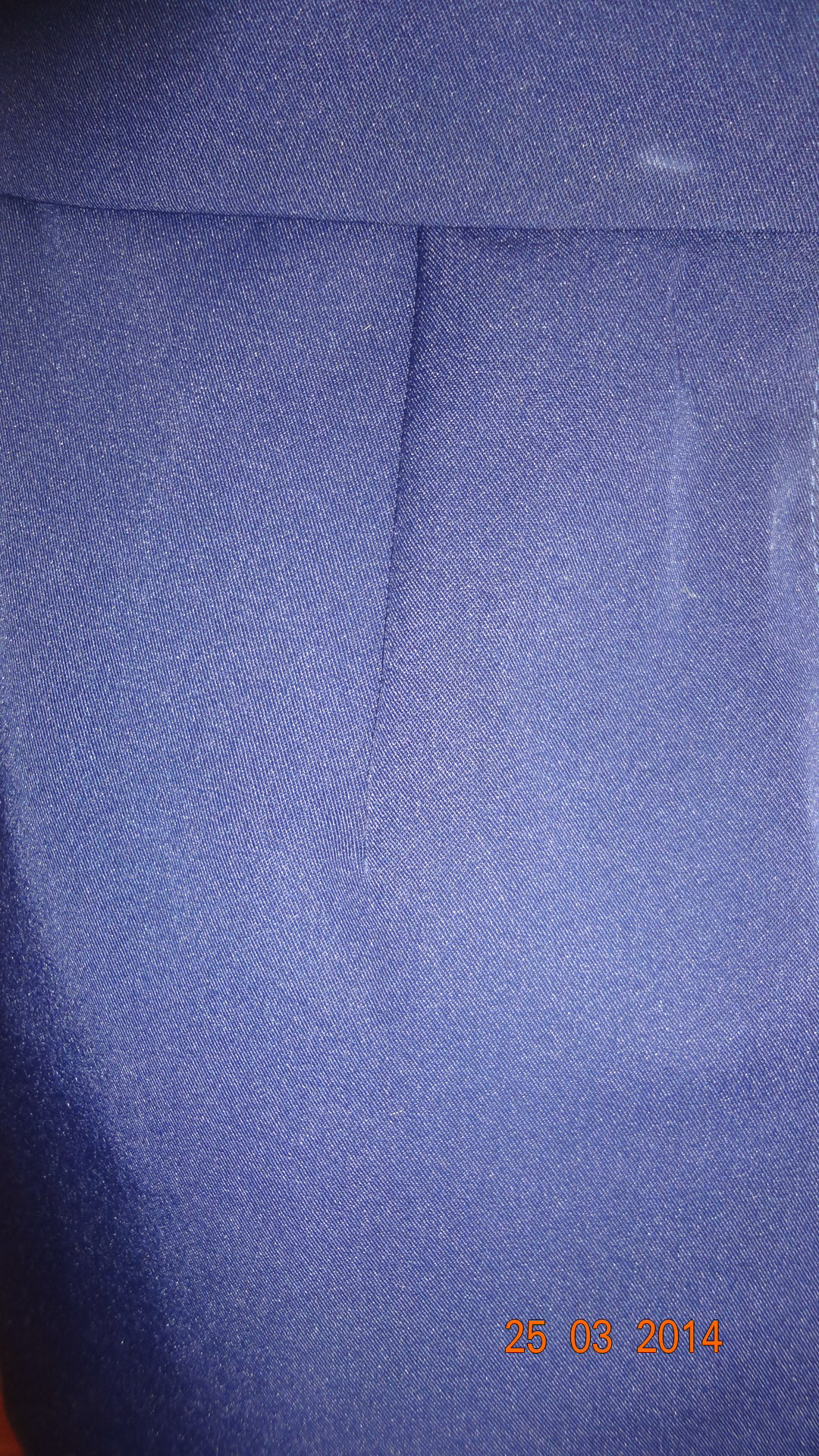 Назад
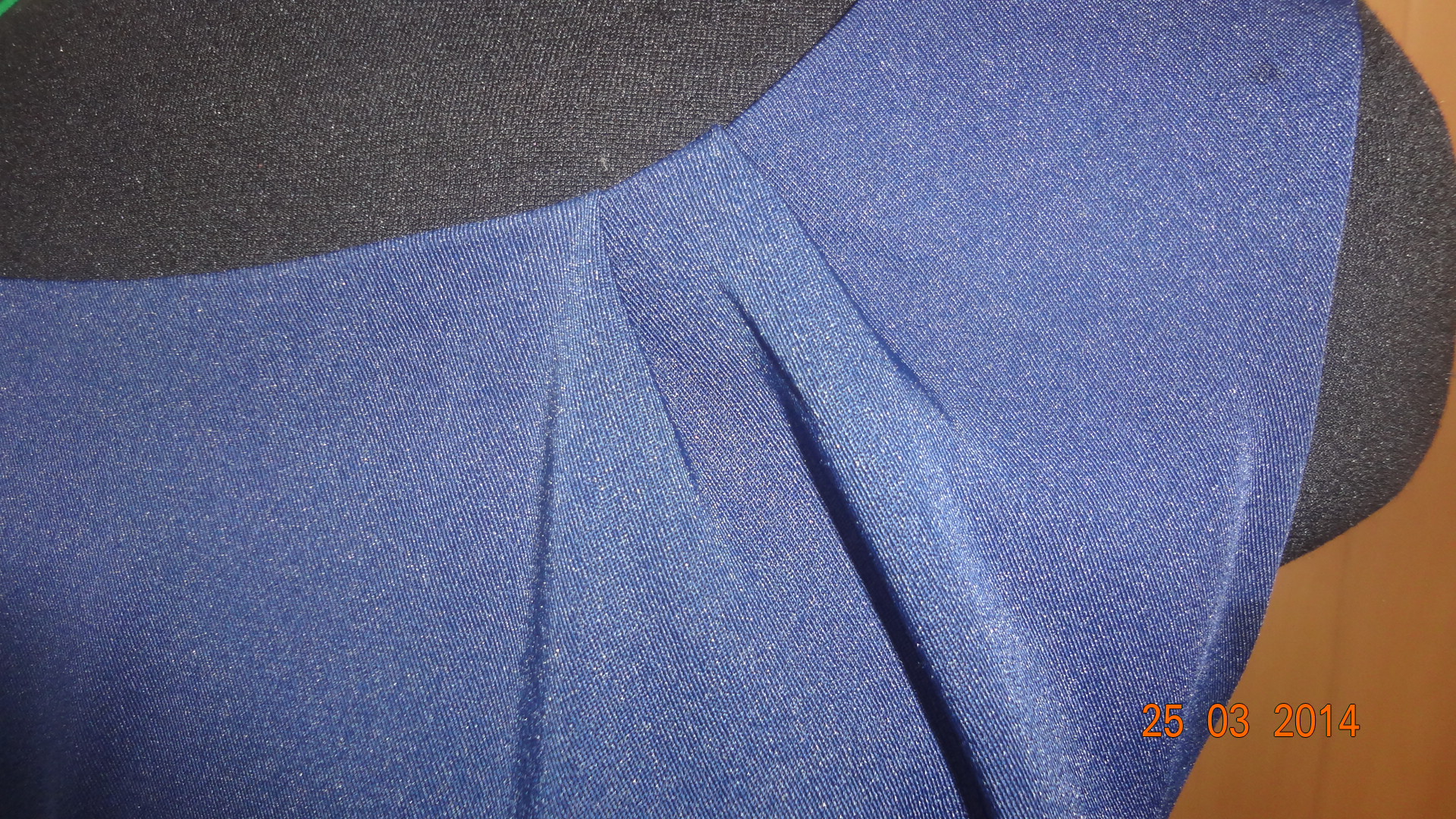 Назад
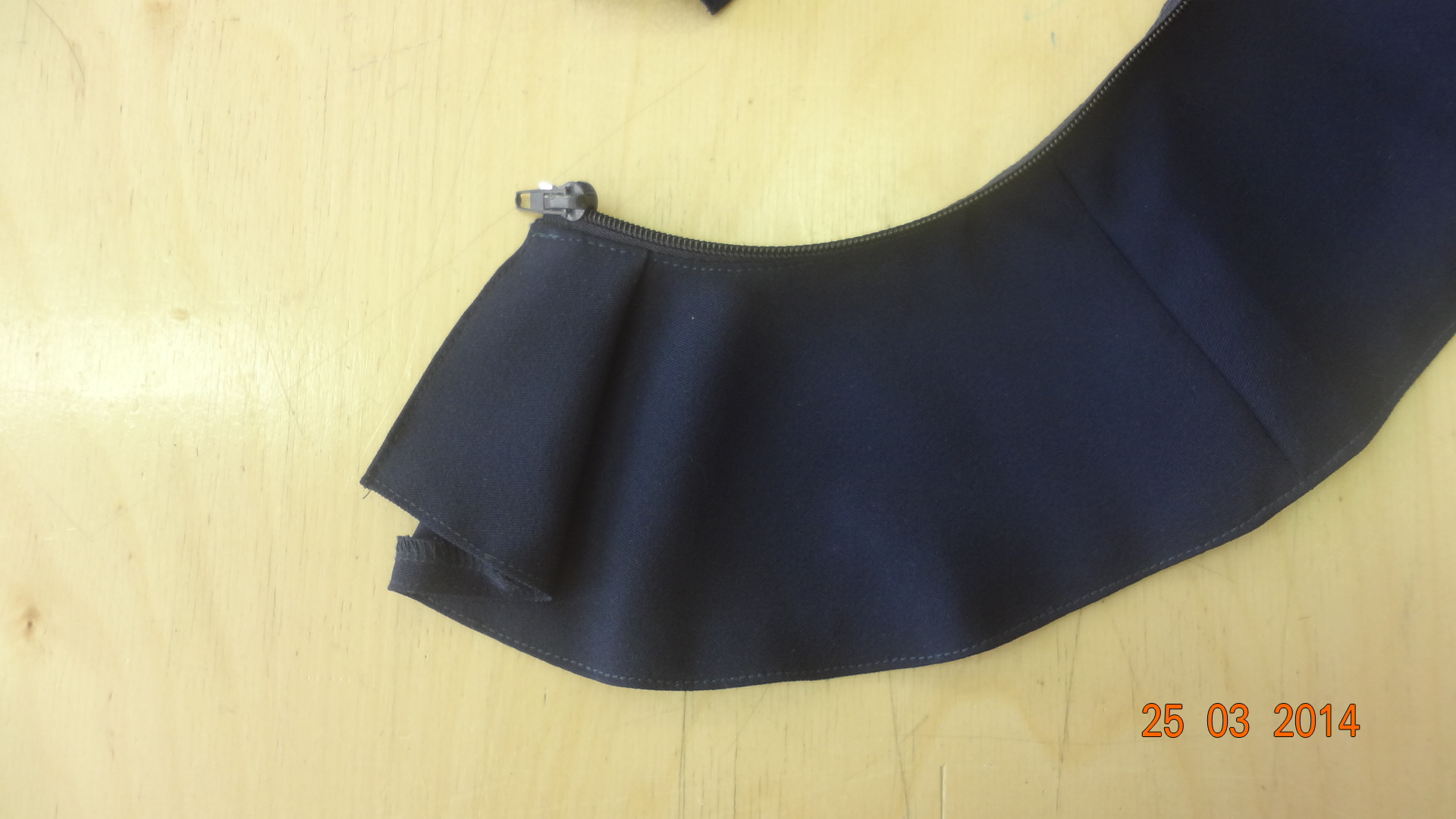 Назад
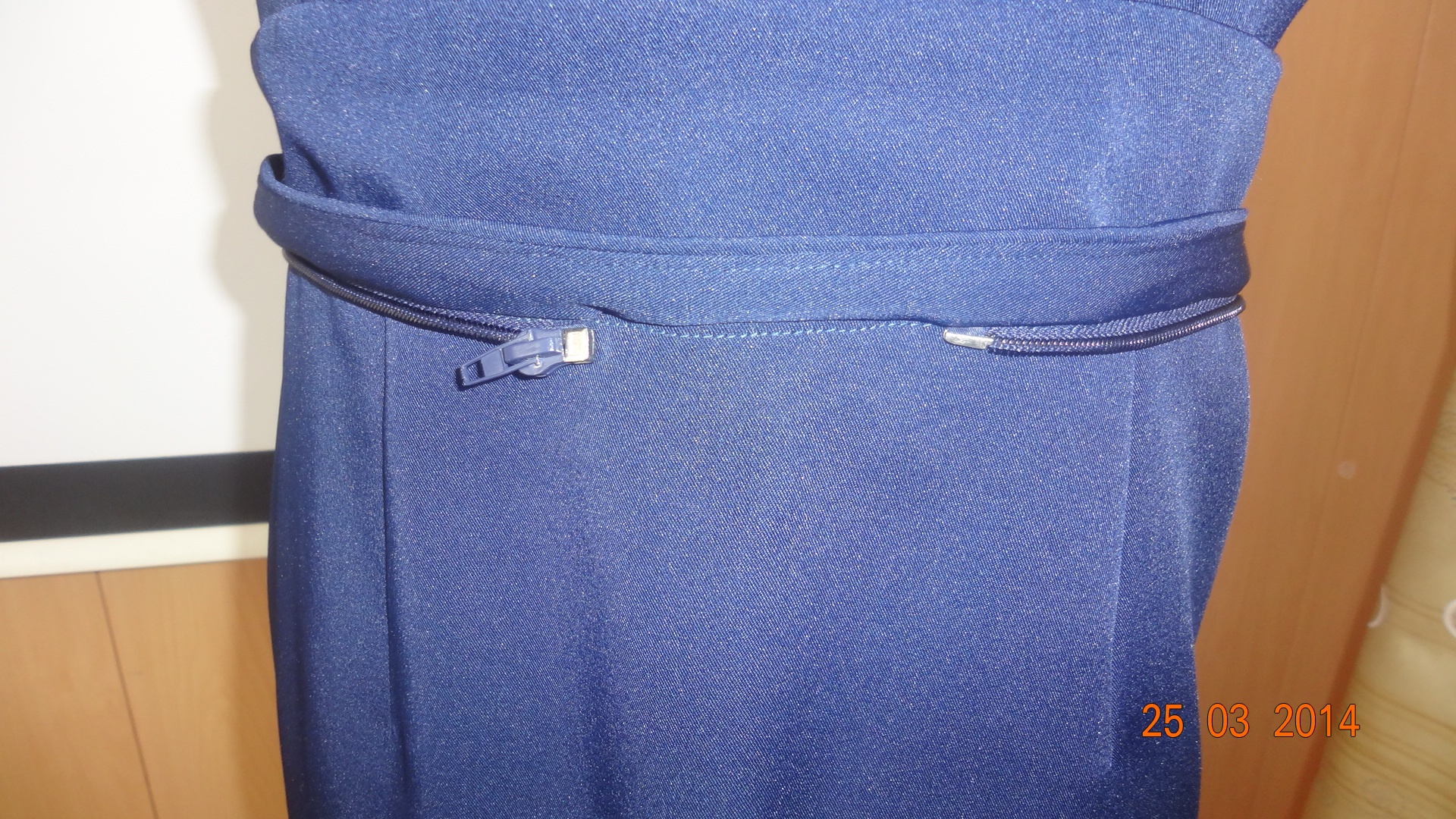 Назад
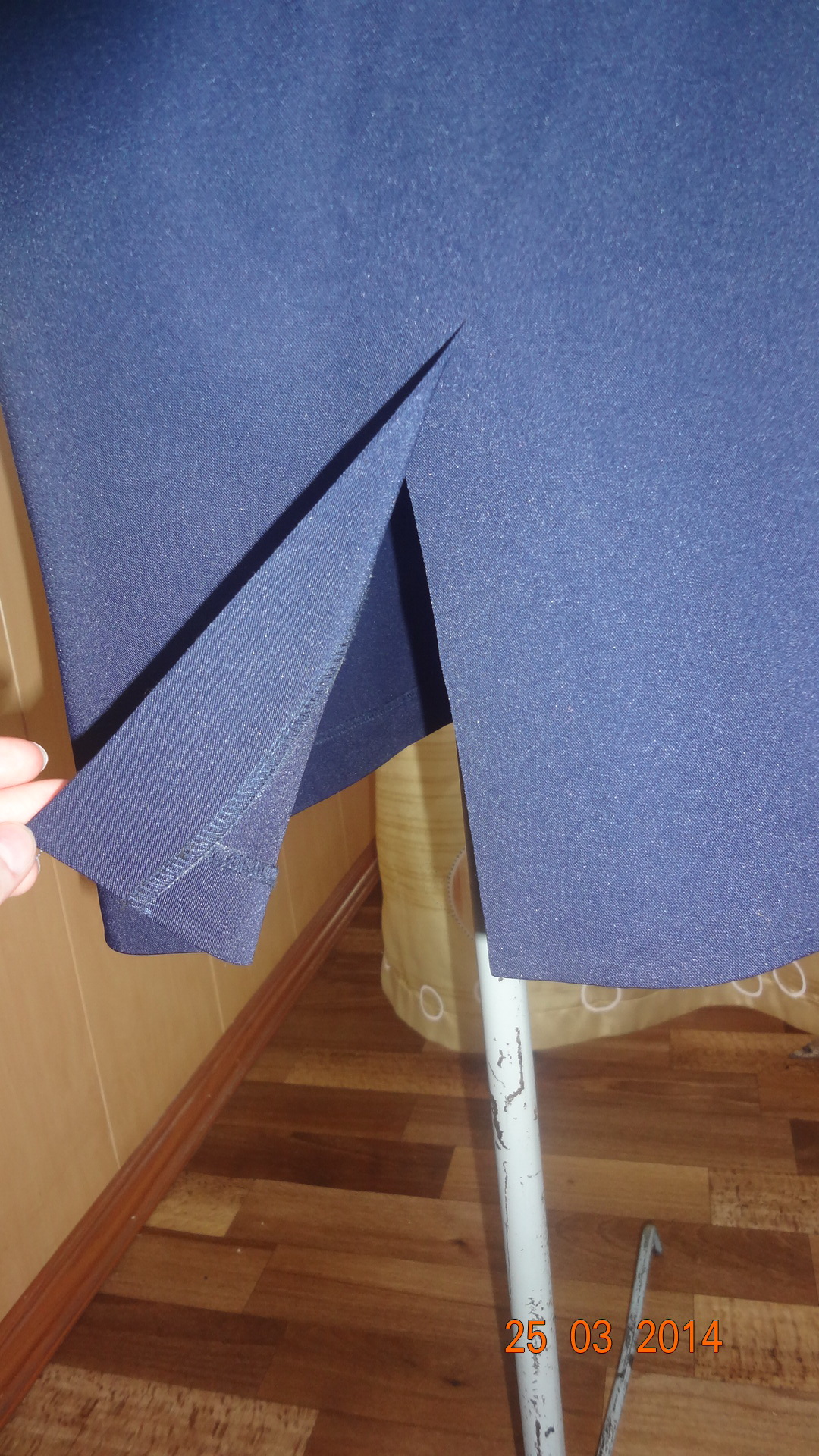 Назад
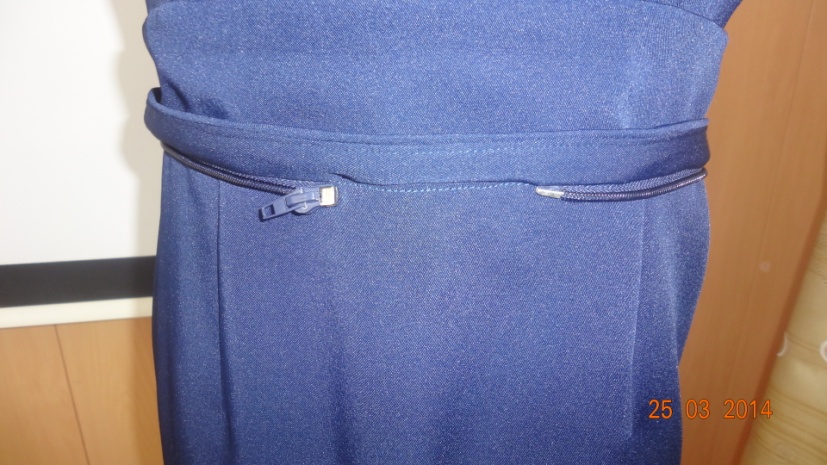 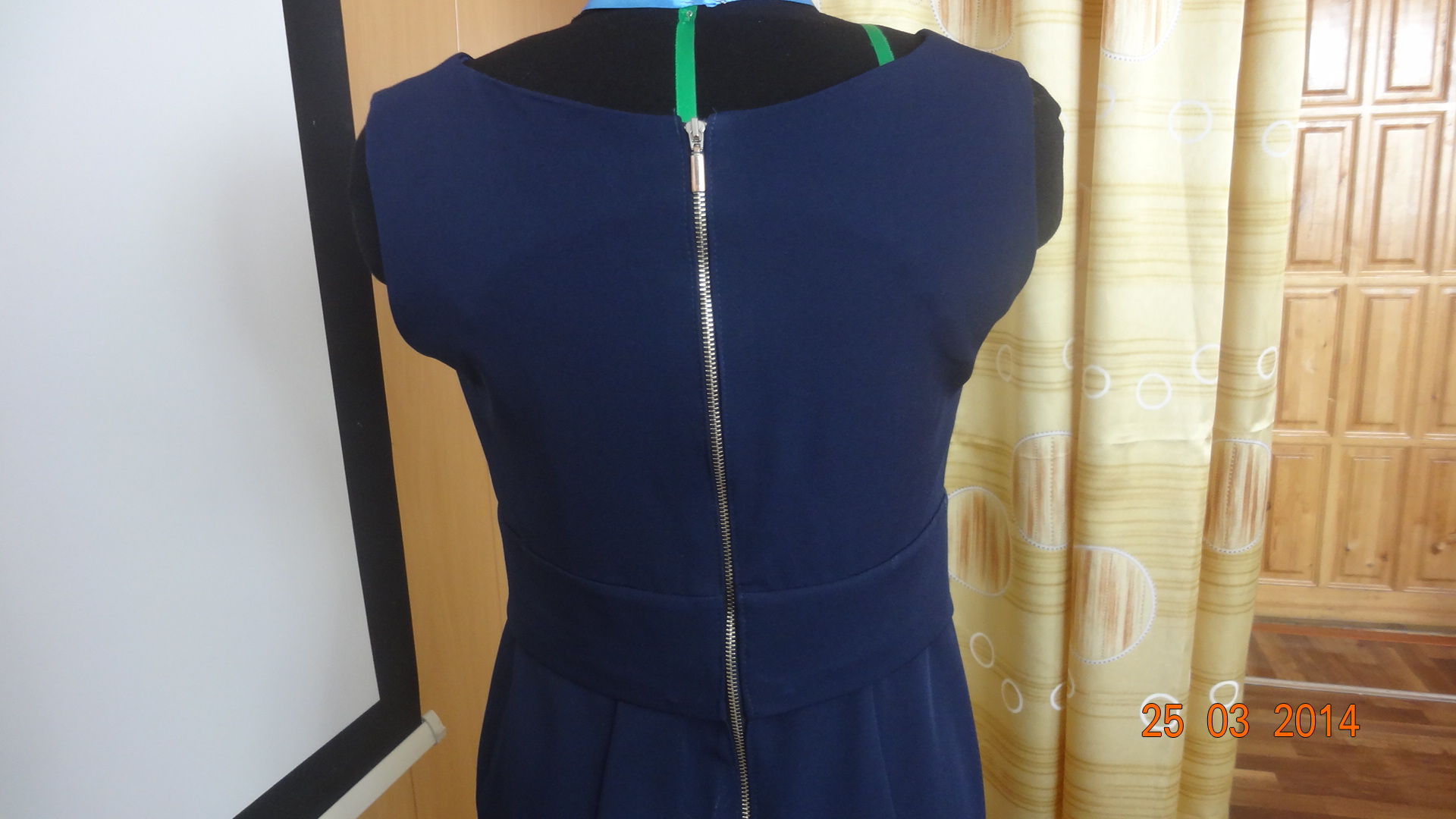 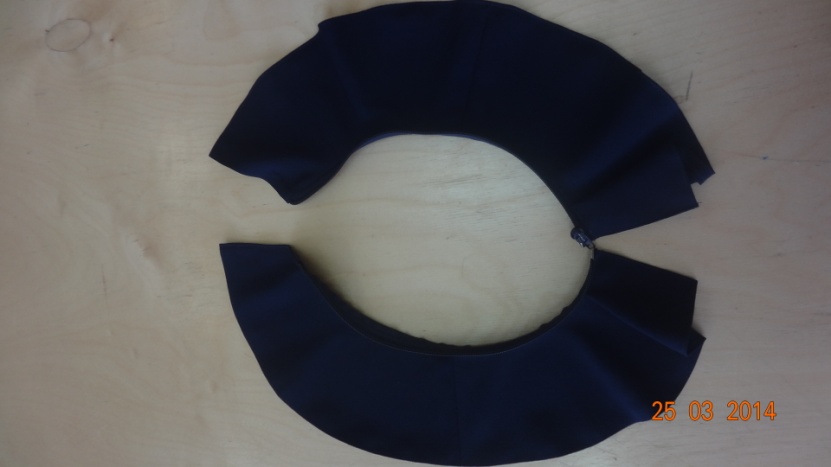 Для трансформации деталей   использован принцип разъемного замка. 
Следовательно,  были закуплены для застежки сарафана металлический замок – тесьма-молния, так как это тоже является модным  трендом, и пластмассовые  замки  - тесьма-молния для деталей трансформеров, так как они  хорошо принимают необходимую форму  и дают возможность менять  декоративные элементы, в зависимости от обстоятельств.
25
Изготовление сарафана с декоративными элементами
При раскрое  изделия соблюдались все  правила раскроя  и техники безопасности.
Поузловая обработка сарафана соответствует  требованиям технологической последовательности  изготовления плечевого изделия. 
В данной работе  представлены технологические карты  «Обработка детали  трансформера – баски.
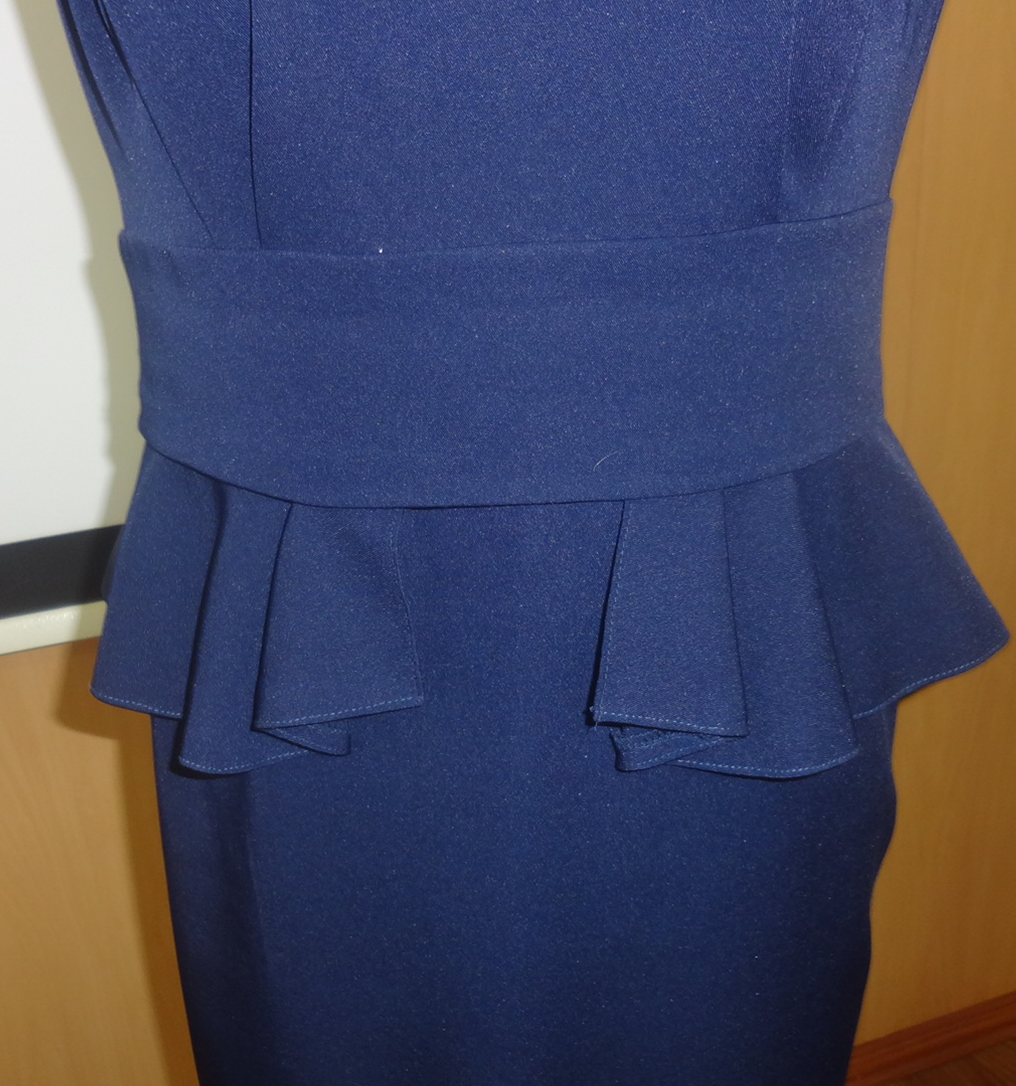 Экономический расчет изделия
27
44. Хотите ли вы, чтобы ввели школьную форму в виде сарафана с элементами трансформера?
Заключение
Практическая значимость работы состоит в том, что материалы исследования могут быть использованы для  создания школьной одежды  - трансформера для девушки, а это поможет  решить задачи не  только  экономии денежных средств,  но и изготовления оригинального изделия, соответствующего требованиям к школьной одежде. И как считает модельер Вячеслав Зайцев: от того, как ты выглядишь, зависит, как с тобой будут общаться окружающие. Доказано, что наша внешность может  оказывать,  и оказывает существенное влияние на самооценку, уверенность в себе, отношения с окружающими и перспективы самореализации. 
Новизна заключается  в применении элементов трансформации  для изменения вида  и назначения модели.
Цель достигнута, поставленные задачи решены в полном объеме.
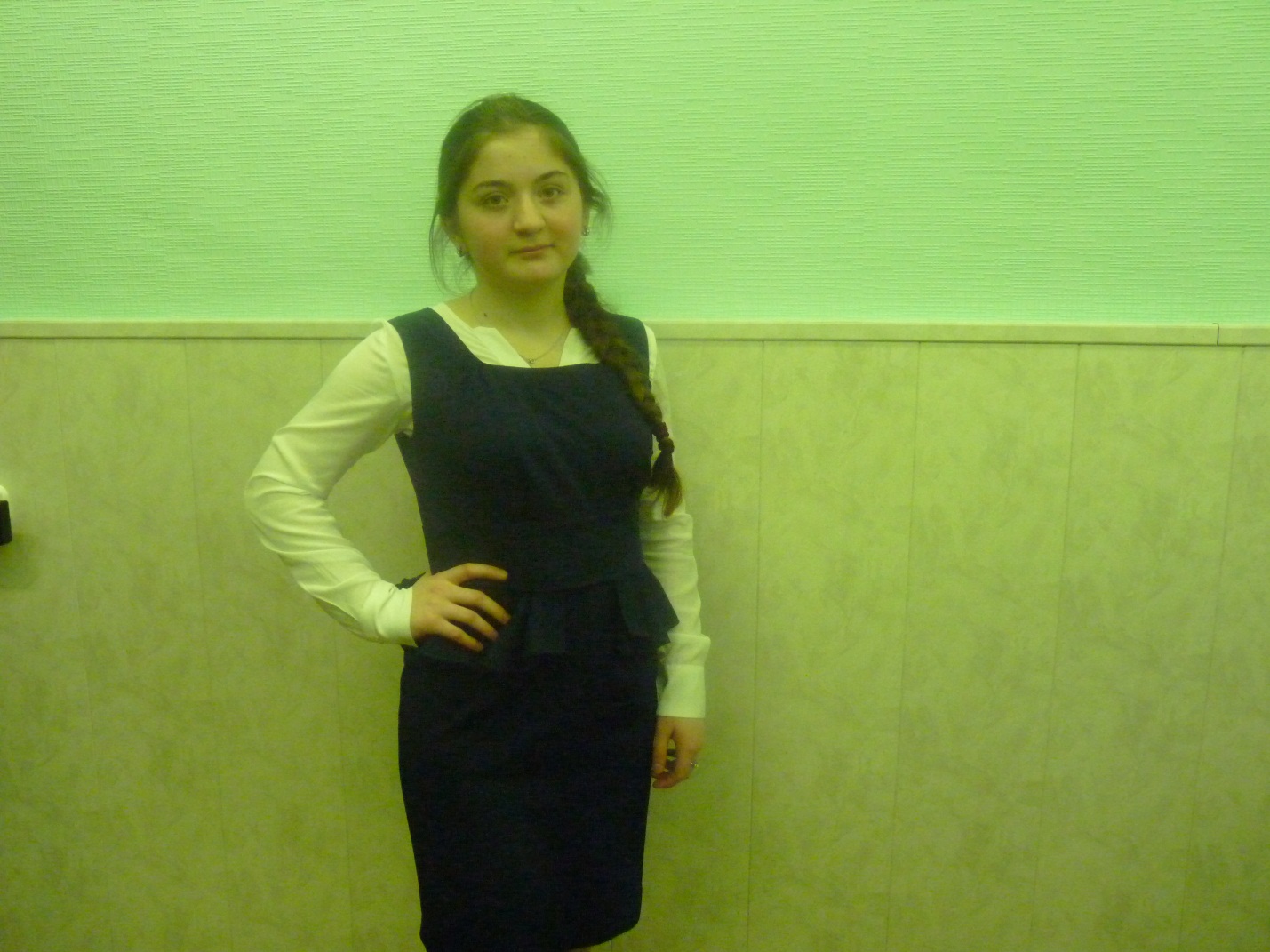 МБОУ СОШ № 6XIV городская  научно-практическая конференция молодых исследователей научно-социальной программы «Шаг в будущее»
Элементы трансформера 
в школьной одежде




Автор:     Зайнулабидова
Халимат     Алиевна
8 Г класс 
Руководитель:   Ишкильдина
 Римма  Хуснулловна,
учитель технологии
г. Радужный 2014 г
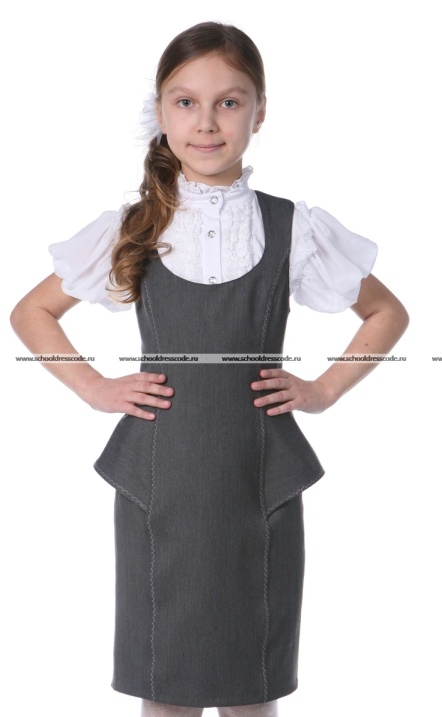